Stickstoffdüngung Fluch oder Segen…
Urs Hodel farm-serivce
Die beiden Gesichter der Stickstoffdüngung
Sicherung der Ernährung, der wachsenden Weltbevölkerung

Nahrungsmittel-, Qualitätsproduktion auf gleichbleibender resp. sinkender Ackerfläche

Senkung des aktiven Stickstoffs in der Umwelt

Reduktion von Umweltschädliche N-Wirkungen (Emissionen, Austrag in Gewässer und Luft)
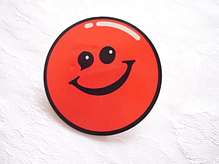 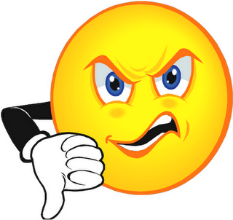 Stickstoff: Für Dünger  und Sprengstoff
Luft besteht zu vier Fünfteln aus Stickstoff, dieser kann weder von Pflanzen noch von Tieren genutzt werden. Nur bestimmte Bakterien, die sog. Stickstofffixierer, 

Kulturen wie Erbsen, Bohnen, Lupinen und Leguminosen werden als Stickstofffixierer bezeichnet, ihre Wurzelbakterien besitzen die sogenannte Symbiose, welche sie für den Stickstoffaufschluss bewerkstelligen

Die Produktion des stickstoffhaltigen Ammoniakmoleküls aus Luftstickstoff im großtechnischen Maßstab brachte im Jahr 1913 der Menschheit sowohl unermesslichen Nutzen als auch großes Leid.

Sie lieferte gleichzeitig den ersten künstlichen Stickstoffdünger und einen billigen Grundstoff für Sprengstoff und Munition, wie sie im kurz danach beginnenden Ersten Weltkrieg in Massen eingesetzt wurden.
Uni Düsseldorf, Dr.Michael Grunert, LUA
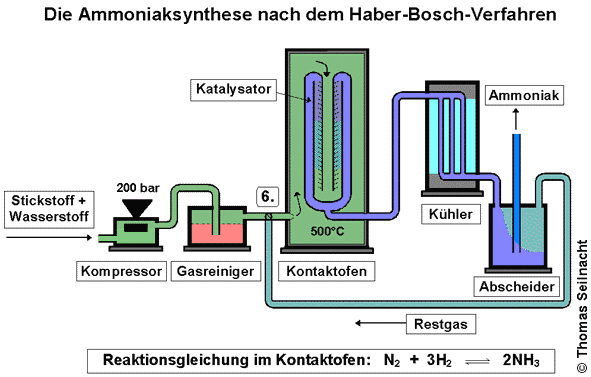 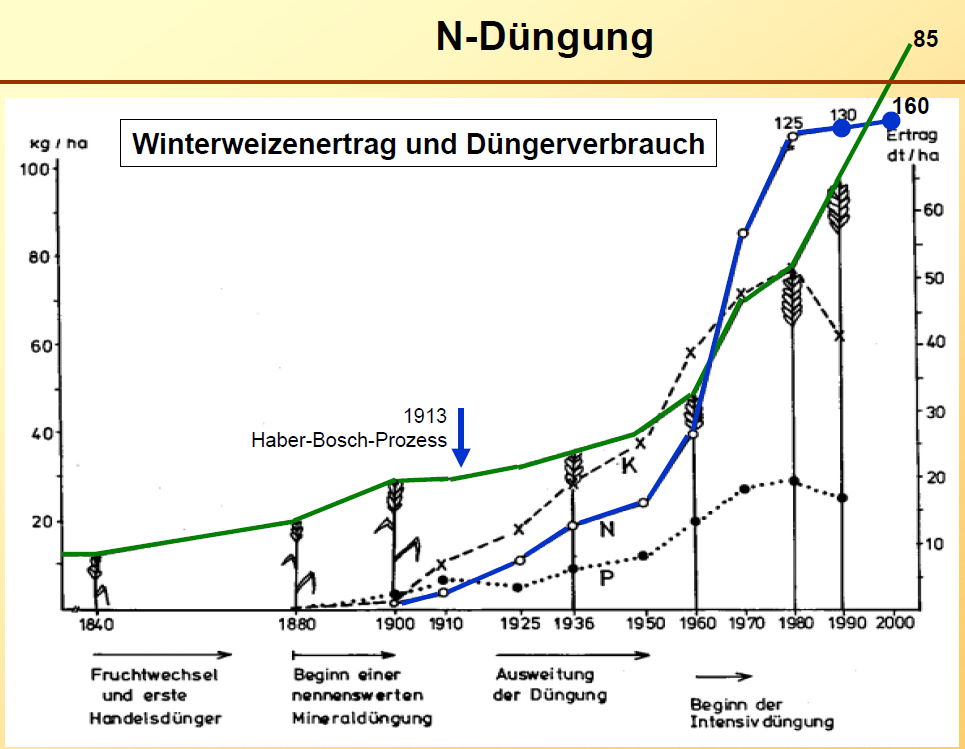 Züchtung
Ertragspotenzial
Anpassung an die Standorte
Qualitätsverbesserungen-, eigenschaften
Nährstoffeffizienz, angepasste Nähr-stoffversorgung
Pflanzenschutz
Resistenzen gegen Krankheiten und Schädlinge
Landtechnik
Erhöhte Leistungsfähigkeit
Innovative Technik
Verbesserte Arbeitsqualität
Fruchtfolge
Uni Düsseldorf, Dr.Michael Grunert, LUA
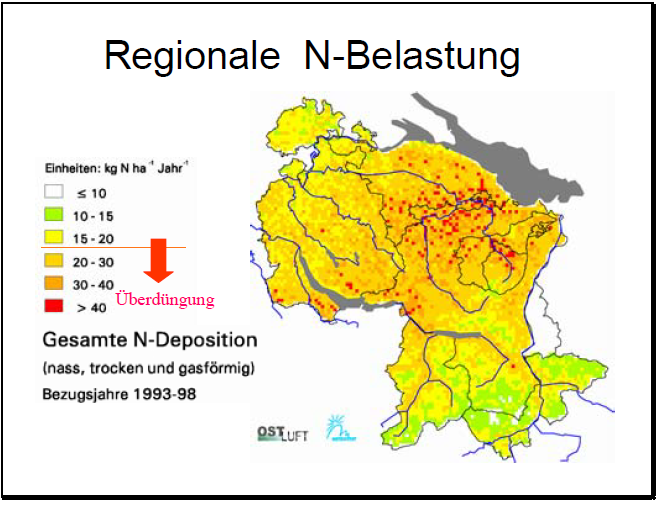 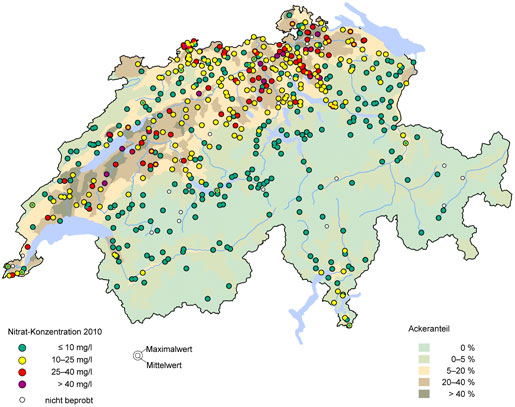 Uni Düsseldorf, Dr.Michael Grunert, LUA
Aktiver Stickstoff verteilt sich auf alle Ökosysteme
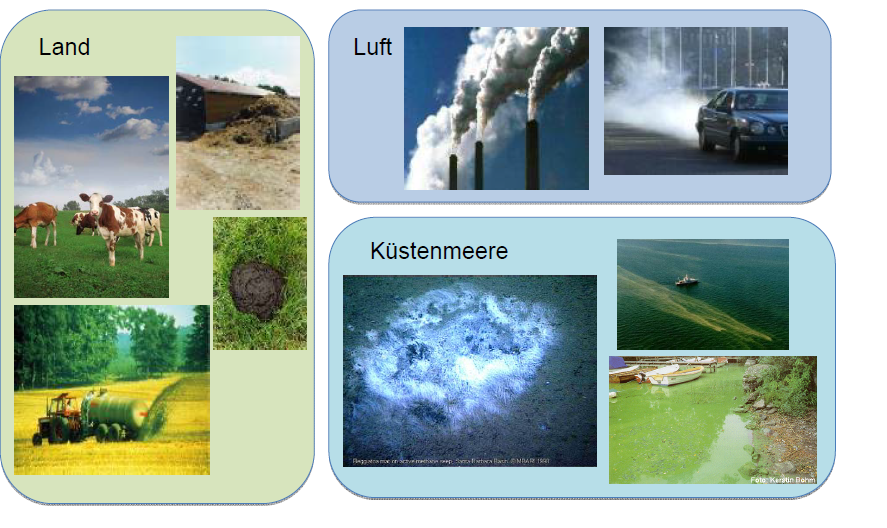 Uni Düsseldorf, Dr.Michael Grunert, LUA
Fixierter StickstoffAusgangsprodukte für div. Anwendungen
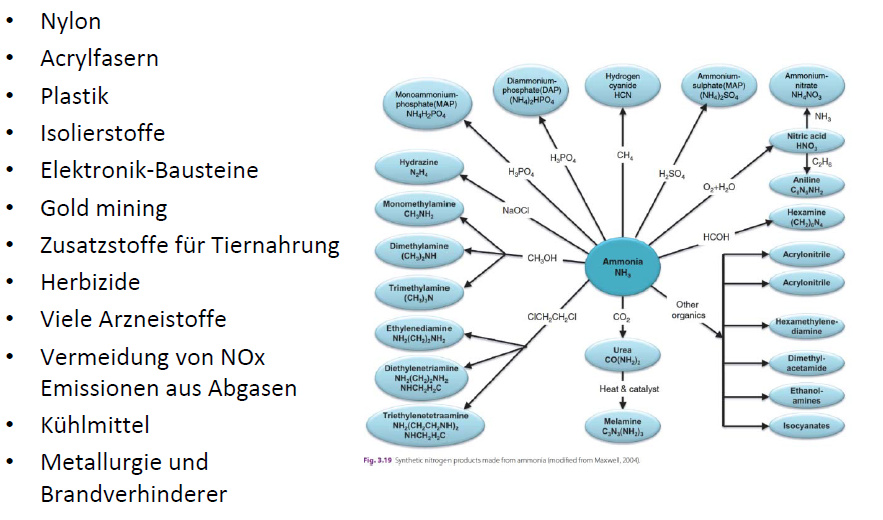 Uni Düsseldorf, Dr.Michael Grunert, LUA
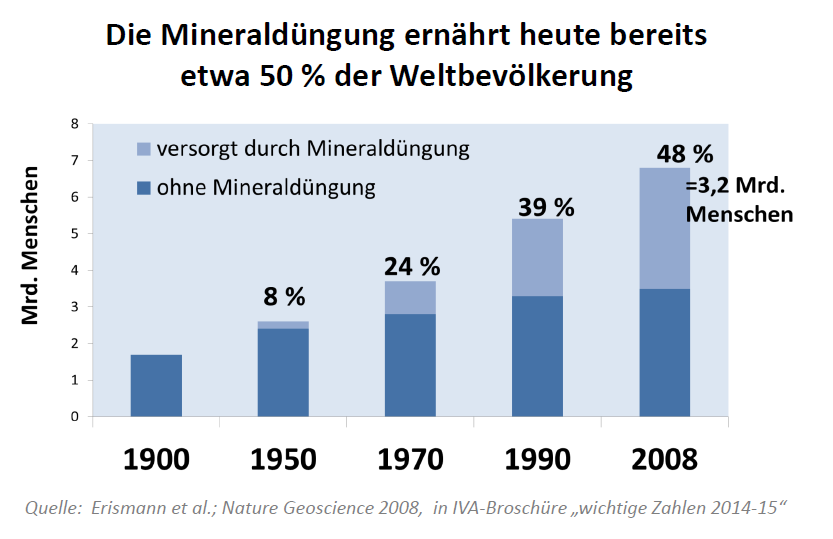 Blick in die Welt
Uni Düsselorf, Dr.Michael Grunert, LUA
Gesetz vom Minimumvon Justus von Liebig (1803–1873)
Uni Düsseldorf, Dr.Michael Grunert, LUA
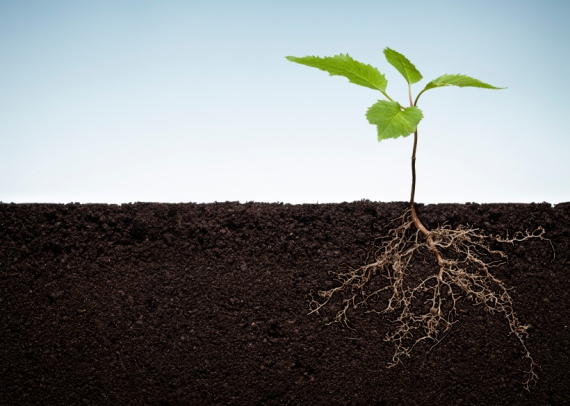 Stickstoffdynamik im Boden
Bio-, Kompogasgülle
Atmosphäre / Gasförmige Ammonik-Verluste
Ammon 27%
13.5             13.5
Aufnahme über Blatt
Mineralische Dünger Harnstoff     NH4+     NO3-
Organische
Dünger/Pflanzenreste
N-EntzugPflanze
N2-Fixierung
ImmissionDentirifikationEmision
Amid
Knöllchen- u. bodenbakterien
Org.Subst.Humus

Aktiver Pool

PassiverPool(ca 90%)- 5’000kg/ha
Lachgas
AmmoniumAustauschbares NH4+
Mikrobille
Biomasse
Immobilisation
Mineralisation
NitratNO3-
Nitrifikation
NH4-Freisetzung NH4- Fixierung
KapillarerAufstieg
Auswaschung
Kapillarer Aufstieg
Feste Bodenteilchen (Tonminerale)
Grundwasser
So wirkt Nitrat auf den pH-Wert im Boden und an der Wurzel
Lösen des Düngerkorns
Nitrat löst und verteilt sich schnell im Oberboden. Es wird von der Pflanze als Nitrat aufgenommen und wirkt an der Wurzel basisch. 
Die Mobilisierung von Mikronährstoffen und Phophor ist gering
Zufuhr von Nitrat aus
Kaliumnitrat
Kalziumnitrat
Ammoniumnitrat
NO3-
Physiologische Wirkung an der Wurzeloberfläche
basisch
Nährstoffmobilisierung
Gering
Förderung der Kationenaufnahme
Uni Düsseldorf, Dr.Michael Grunert, LUA
So wirkt Ammonium auf den pH-Wert im Boden und an der Wurzel
Lösen des Düngerkorns
Ammonium bildet «Mikro-Depots» die punktuell sehr sauer sind. Die Aufnahme senkt den pH in Wurzel-nähe ab. Durch diesen Vorgang lassen sich Mikronährstoffe und Phosphor besser aufnehmen. 
Wird Ammonium zu Nitrat umgewandelt verstärkt sich punktuell die Versauerung. Wird das Milieu um die Wurzelspitze basisch, wird die Nährstoffaufnahme gehemmt
Ammonium wirkt nach dem Lösen punktuell sauer
NH4+
Änderung des Boden-pH durch Umwandlung

Nitrifikation zu Nitrat,pH sinkt ab  sauer
NO3-
Physiologische Wirkung an der Wurzeloberfläche
versauernd
basisch
Nährstoffmobilisierung
sehr hoch Phosphor, Zink, Kupfer, Mangan, Eisen usw.
möglich
Uni Düsseldorf, Dr.Michael Grunert, LUA
So wirkt Harnstoff auf den pH-Wert im Boden und an der Wurzel
Kein Einfluss auf den pH
Lösen des Düngerkorns
Wie schnell sich Harnstoff zu Ammonium umwandelt, hängt von der Boden-temperatur, Bodenfeuchte, biologischen Aktivität des Bodens ab. 
Durch die Spaltung von Harnstoff zu Ammonium steigt der pH-Wert an.
(Amid) zu Ammonium pH steigt  basisch
Änderung des Boden-pH durch Umwandlung
NH4+
Nitrifikation zu Nitrat,pH sinkt ab  neutral bis sauer
NO3-
Physiologische Wirkung an der Wurzeloberfläche
neutral
basisch
versauernd
Nährstoffmobilisierung
sehr hoch Phosphor, Zink, Kupfer, Mangan, Eisen usw.
keine
möglich
Uni Düsseldorf, Dr.Michael Grunert, LUA
Umwandlung im Boden in Abhängigkeit der Bodentemperatur
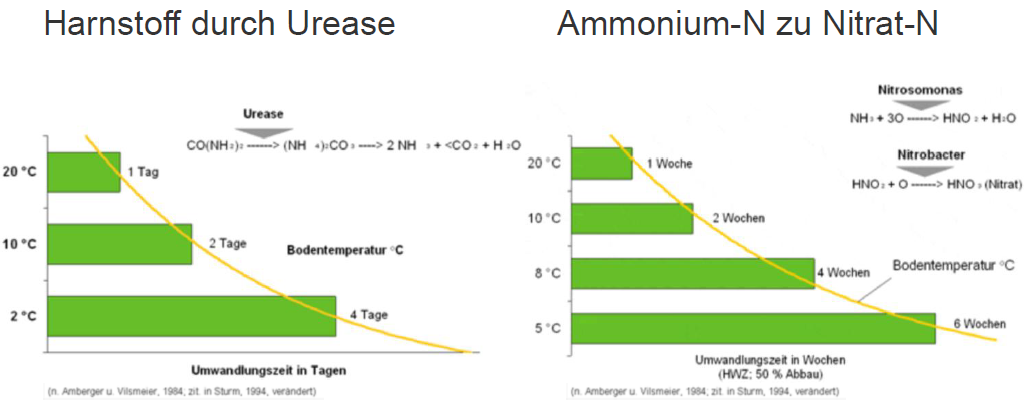 Uni Düsseldorf, Dr.Michael Grunert, LUA
Nitrat und Ammonium Verhalten im Boden
Ammonium
starke Bindung an Ton- u. Humus-komplex
Langsame Diffusion in der Bodenlösung
Nicht mobil da fast keine Auswaschung möglich
Nitrat
Keine Bindung an Ton- u. Humus-komplex
Hohe Löslichkeit
rasche Diffusion in der Bodenlösung
Mobil Verlagerung in Bodenwasser  Aus-waschung
Uni Düsseldorf, Dr.Michael Grunert, LUA
Ist ein Durchschnittswert über die gesamte düngbare Nutzfläche
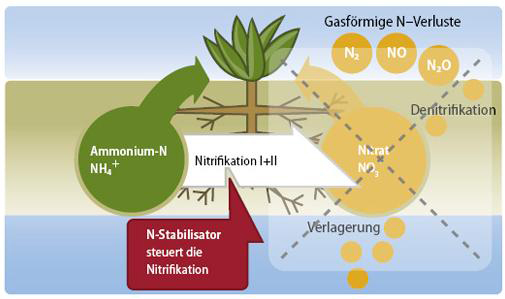 Düngung breitwürfig oder Depotdüngung (Ammonium betont)
Bei Trockenheit ist die Nährstoffaufnahme eingeschränkt
Bei Trockenheit ist die Nährstoffaufnahme aus dem Depot möglich
Depotdüngung nur mit Ammonium möglich, durch zugabe von Nitrifikationshemmer (Piadin) Verzögerungszeit bis 8 Wochen
Kulturen für Depotdünung
Getreide
Raps
Mais
Futter- u. Zuckerrüben
Stickstoff in die Pflanze – nicht in die Umwelt
Einsatz von Piadin ( Nitrifikationshemmer) Verzögerungszeit 6 – 8 Wochen
Gesteuerte Umwandlung von Ammonium in Nitrat
www.landor.ch
Welche Düngerstrategie ist die Richtige ?
traditionelle
N-Düngung
60
40
80
40
stabilisierte
N-Düngung
40
80 - 120
Flüssige Hofdünger (Analysen beachten)
Bio- od. Kompogasgülle
Flüssige N + S Dünger
Skw
Voraussetzung für einen biologisch, aktiven Boden
                Vermeidung von Strukturschäden (Gasaustausch)
                Ausreichende Basensättigung (regelmässige Kalken)
                Ausreichende Nährstoffversorgung (Gesetz vom Minimum beachten)
                Ausreichendes Angebot an organischem Material (Energie zufuhr)

Welchen Einfluss haben mineralische N-Dünger
               Verstärktes Pflanzenwachstums,  mehr Wurzelmasse, mehr Erntereste	Substrat für Bodenlebewesen
             Dient den Mikroorganismen z.T. als N-Quelle und fördert die Verrottung von                   	Erntereste
  	Beeinflusst den pH-wert des Bodens

Folge
 	Organische Düngung fördert den Humusgehalt
 	Mit steigender N-Düngung nimmt die Bodenfruchtbarkeit zu
	

Die grösste Steigerung der Bodenfruchtbarkeit erreicht man mit einer guten Kombination von organischen und mineralischen Düngung.
Stickstoffdüngung und Bodenfruchtbarkeit
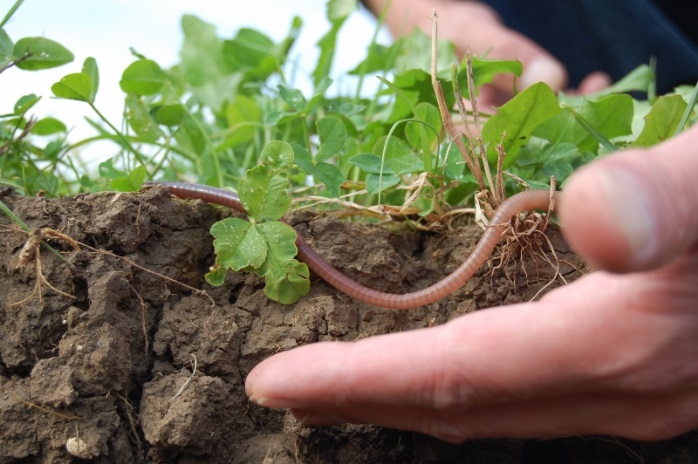 Mineralische Stickstoffdüngung
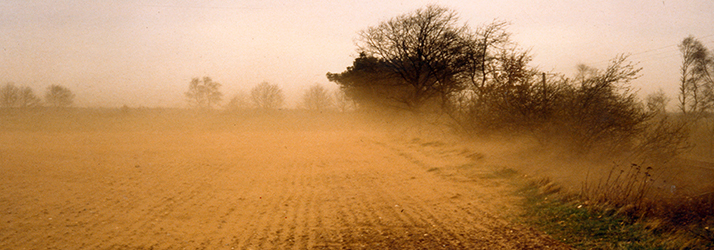 Schädigen den Boden
Fördern den Abbau von Humus
Lassen die Lebewesen im Boden verhungern
Versauern die Böden stark
Reduzieren das Bodenleben
Lassen die Bodenfruchtbarkeit schwinden
Werden die Böden langfristig zerstören
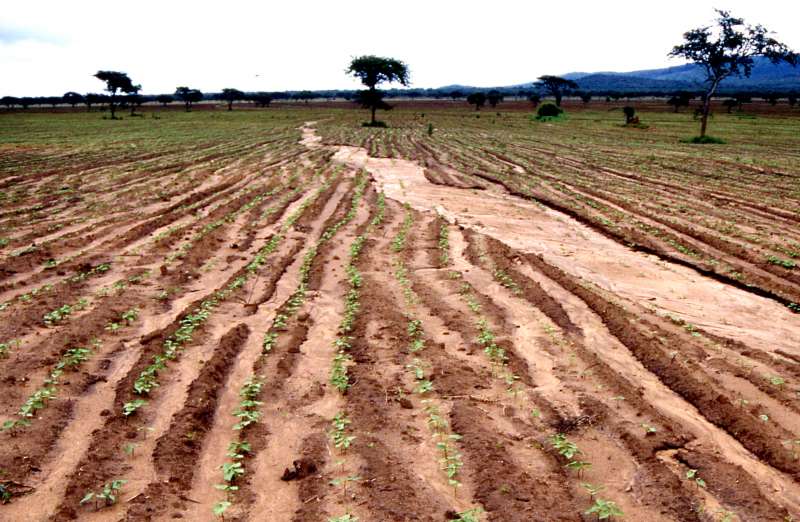 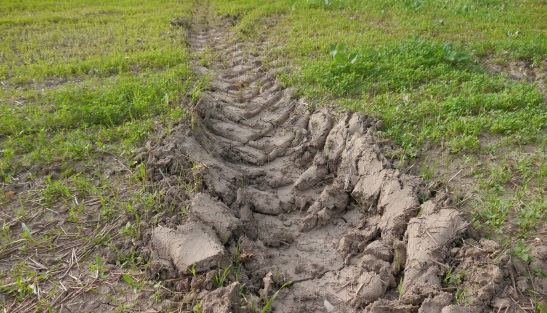 Stimmt!
Stimmt das?
Faktoren die den Stickstoffpreis beeinflussen
Klima

Ernteerträge

Weltbevölkerung

Nahrungsmittelpreise

Nahrungsmittel-verbrauch

Verbrauch von Biokraftstoffen


Energieverbrach
Spekulation
Internationale Handelsbeschränkung
Wechselkurse
Unsicherheit Produktion  Verbrauch grosser Märkte (Asien)

Umweltschutz

Investition neuer Produktionsanlagen

Konstruktionskosten neuer Produktionsanlagen

Langfristige Rentabilität

Erdgaspreis
Dünger Angebot
Dünger Nachfrage
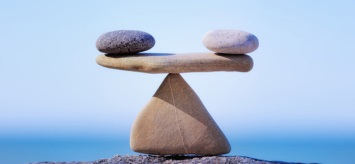 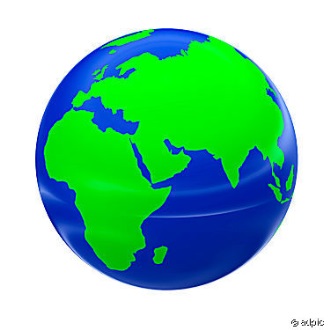 Weltwirtschaftstrend
Politsche Entwicklung
Yara, agrar heute
Schlussbemerkung
Der Job der Schweizer Landwirtschaft im Vergleich,  zeigt auf, dass Sie sehr überlegt wirtschaften, die Anwendung mit Stickstoffdüngung fachgerecht erfolgt 

Stickstoff der Motor des Wachstums ist und auch in Zukunft bleibt (ob Intensiv-, Extensiv oder Bio wird es Ihn immer brauchen)

Mir ist nicht bekannt, dass je ein Mensch an einer Überdosis Nitrat via Lebensmittel gestorben ist   Aber verhungert sind schon einige!

Übermässiger Fleischkonsum, sowie übertriebene Ökologie ist eine Wohlstandserscheinung

Bewusst werden, dass wir trotz Umweltschutz, Ökologie uns täglich ernähren müssen

Eine vollständige Unterbindung der Nitratverlagerung ist unter unseren Produktionsbedingung auch bei bester fachlichen Anwendung nicht möglich
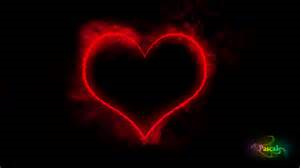 Fachberatungskompetenz
Boden- und Pflanzennahrung
Zusammenarbeit mit Labor Ins, LBU Thun, Blattanalysen
Pflanzenkohle für Fütterung oder Gülle, Mist, Kompost
in BigBag gemahlen in Kessel
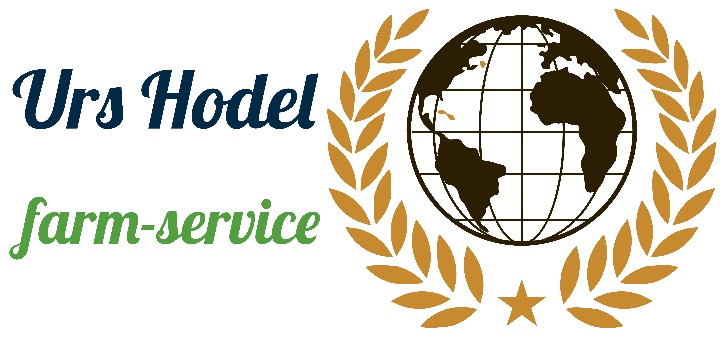 Dank
Kundenmischungen, Sie bringen den Wunsch, wir mischen
Nitrifikationshemmer Piadin, Dosiersysteme, für Fass und vor Güllenpumpe
Grosses Mineraldünger und Flüssigdüngersortiment
Flüssige Düngersortiment Lose 26to LKWIBC Container à 1,3to
Grosses Blatt-, MikrodüngerSortiment